Chapter 13-Section 3- Education and Popular Culture
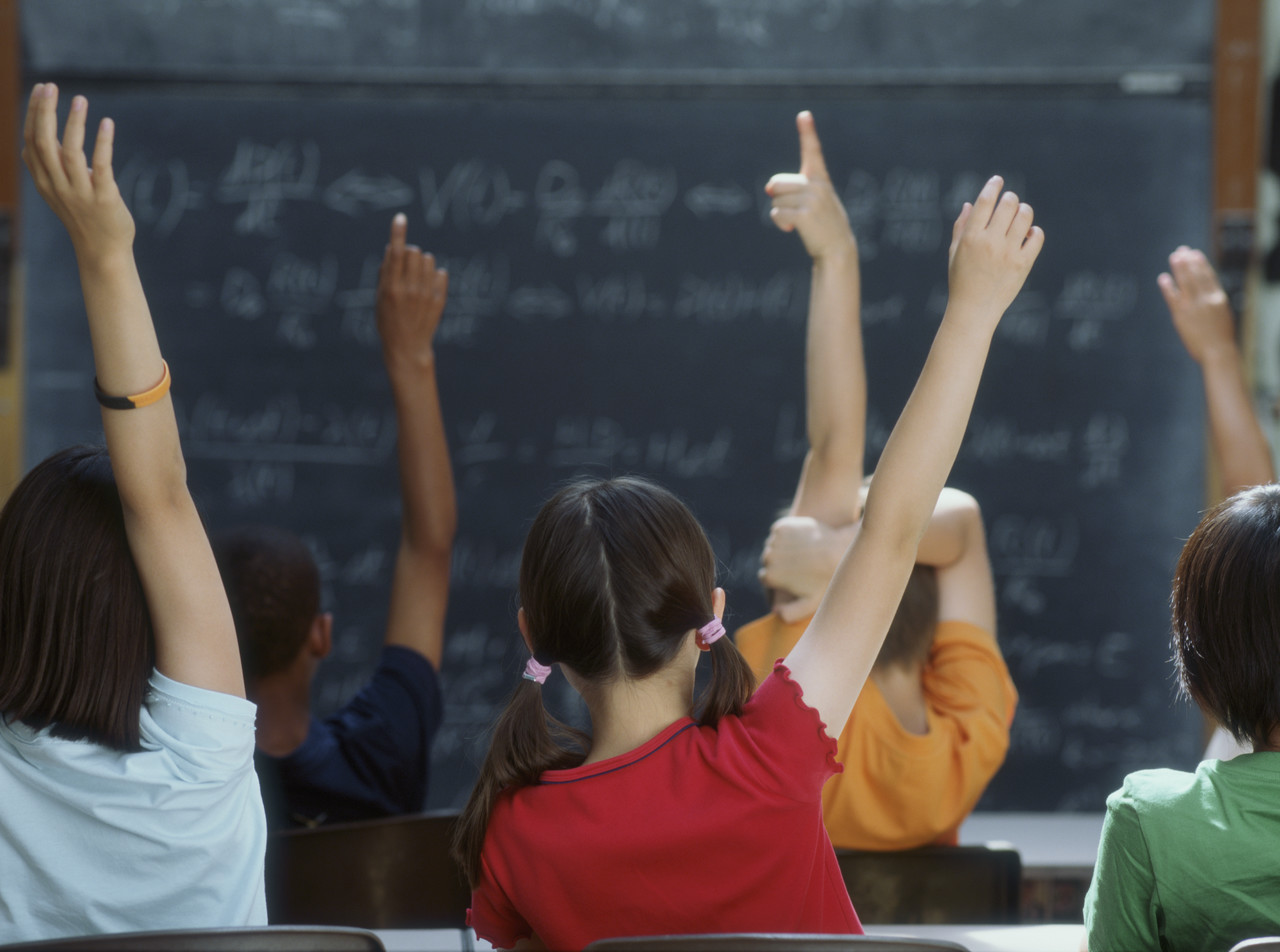 Schools and the Mass Media Shape Culture
In 1914, approximately one million Americans were attending high school.
By 1926 the number soared to four million  
Families didn’t need kids to work anymore
Industry jobs required education
Vocational training began to be offered
Many new students were immigrants
Difficulty speaking English at first
Assimilated through education
Taxes raised to cover the costs
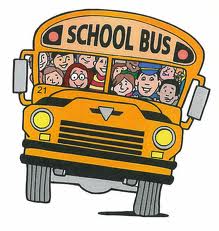 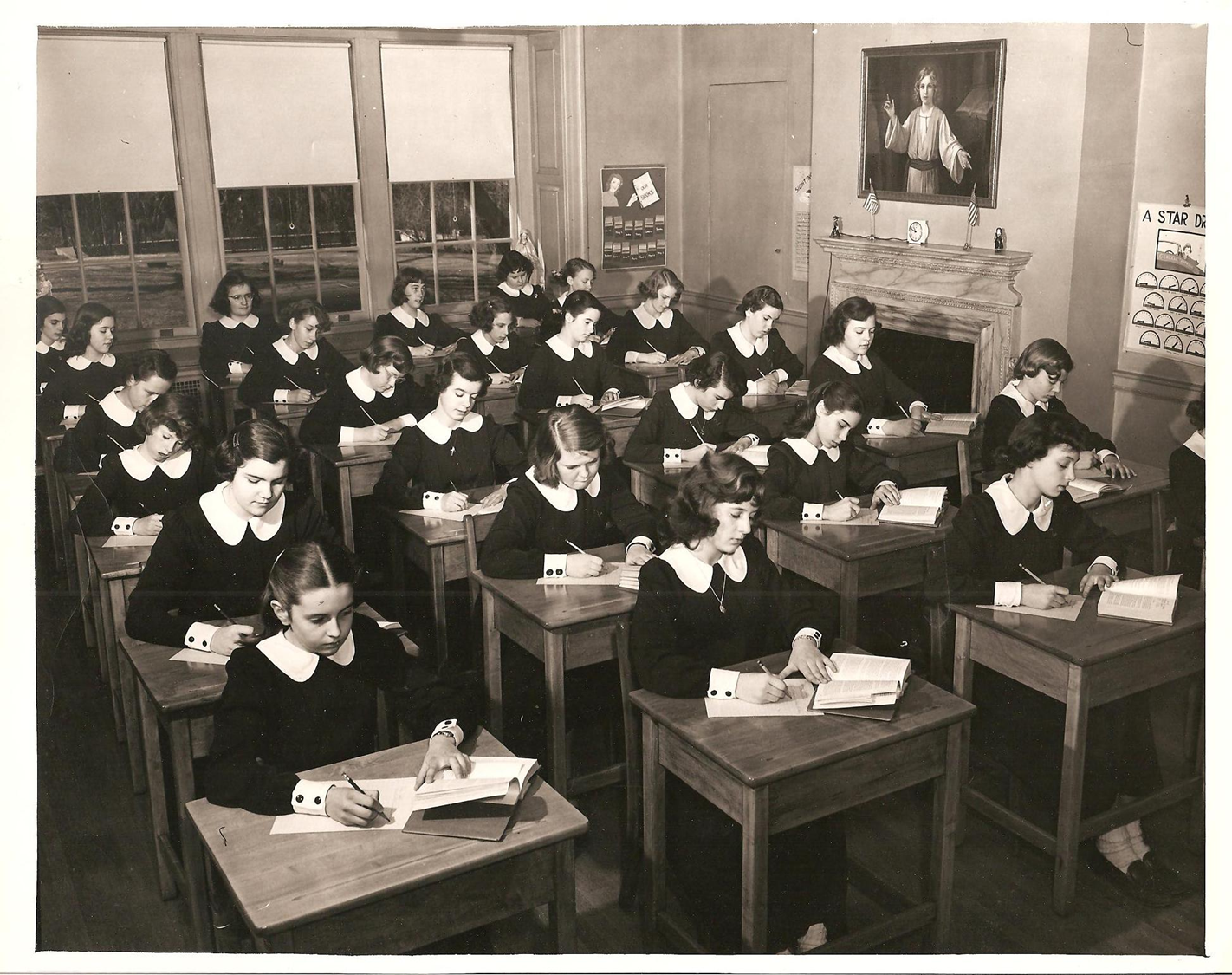 Expanding News Coverage
With widespread education literacy increased across America 
With that newspaper circulation increased
Big city papers became very popular
Nationally published magazines also became popular 
Time Magazine and Readers Digest are examples
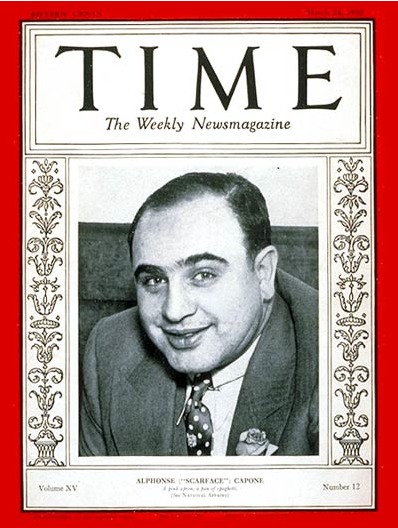 Radio Comes of Age
Radio soon became the most powerful way to communicate news, events,  entertainment and advertisements during the 1920’s and 1930’s
Went from being a hobby to a formal affair where nearly forty percent of American homes now had a radio inside
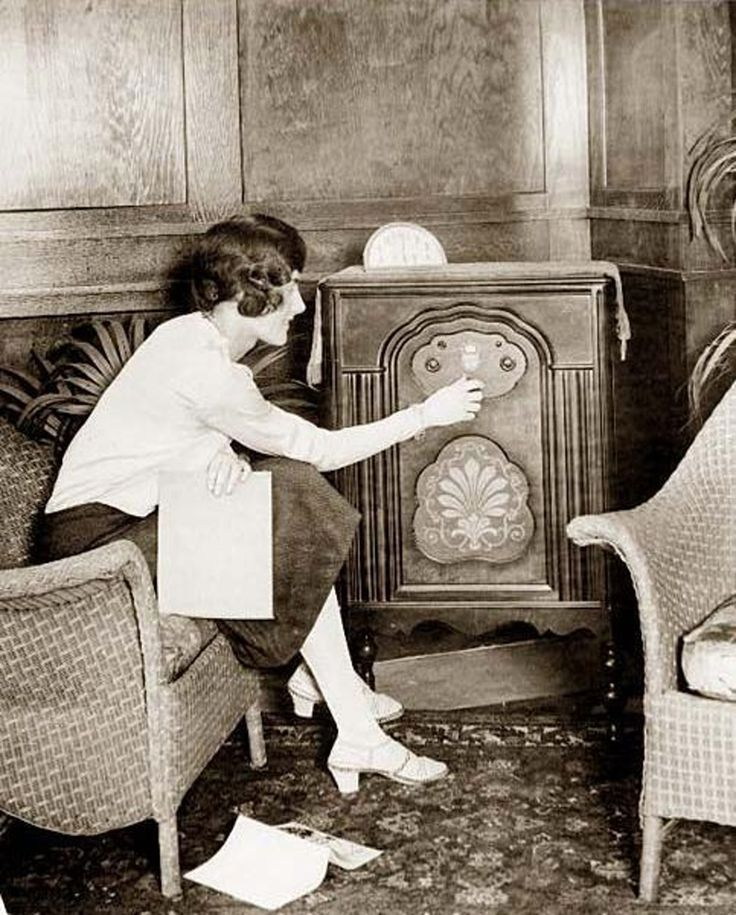 America Chases New Heroes and Old Dreams
During the 1920’s American’s had more money and time to spend
1922-King Tut’s tomb was discovered and many women began dressing in Egyptian fashion
1929-Americans spent $4.5 billion on entertainment and passing fads
Many new sports stars begin to emerge
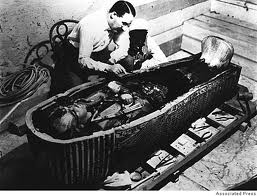 Sports Stars of the 1920’s
Gertrude Ederle-
Swam the English Channel
Andrew “Rube” Foster-
Chicago Ace’s Pitcher and one of the founders of the Negro League
Helen Willis-
Tennis player and eight time Wimbledon Champion
Ty Cobb-
Detroit Tigers star who also made four million w/ Coke-a-cola stock
Babe Ruth- 
“The Great Bambino” king of hitting home run
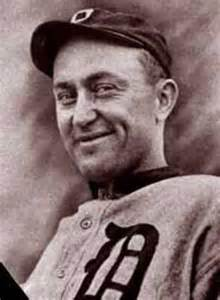 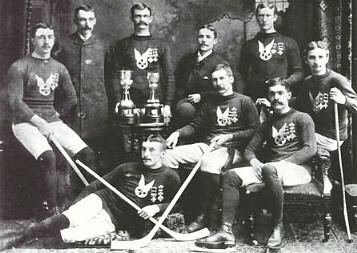 Detroit Cougars
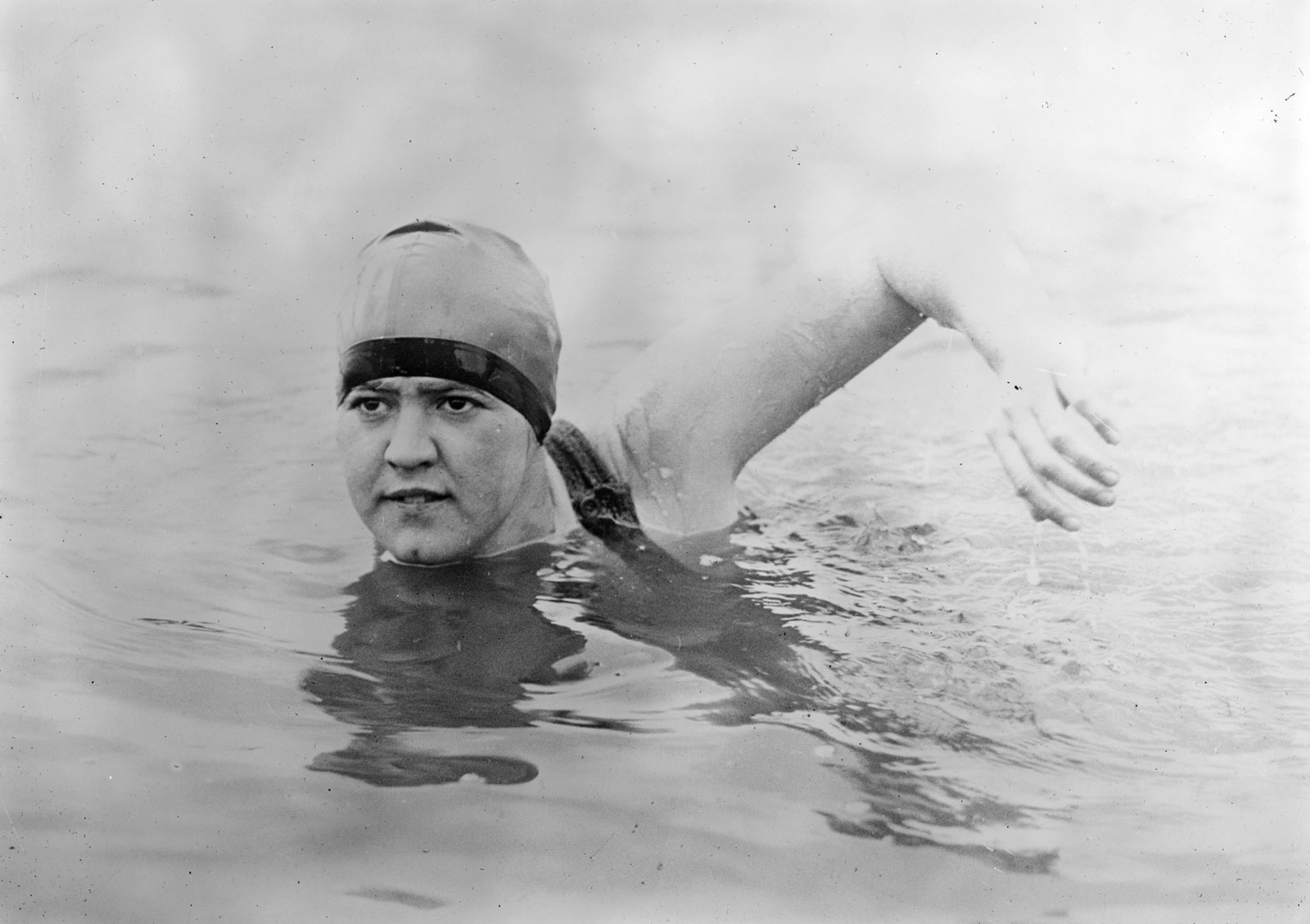 Gertrude Ederle
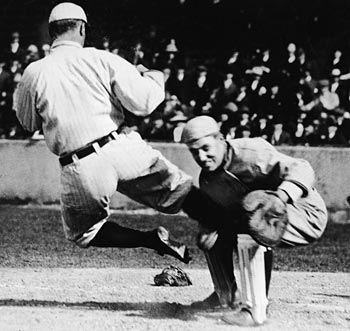 Ty Cobb
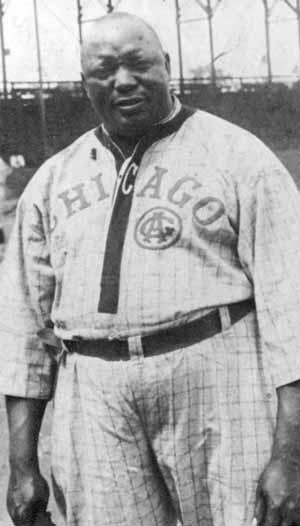 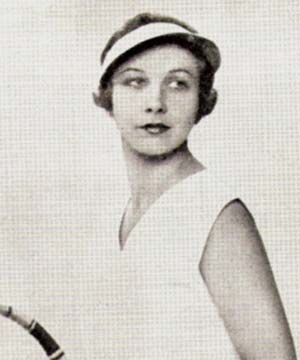 Helen Willis
Andrew “Rube” Foster
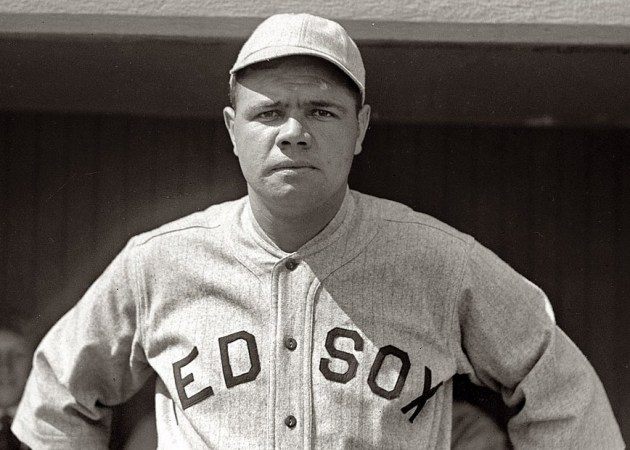 Babe Ruth
Lindbergh’s Flight
Charles Lindberg was a pilot  and one of America’s most beloved hero
$25,000 prize was offered for the first person to complete a solo mission across the Atlantic
On May 27th,1927 he flew from New York to Paris in only 33 hours and 29 minutes
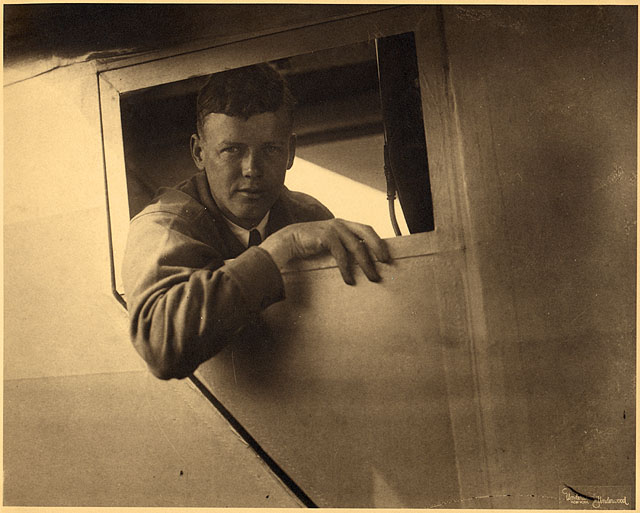 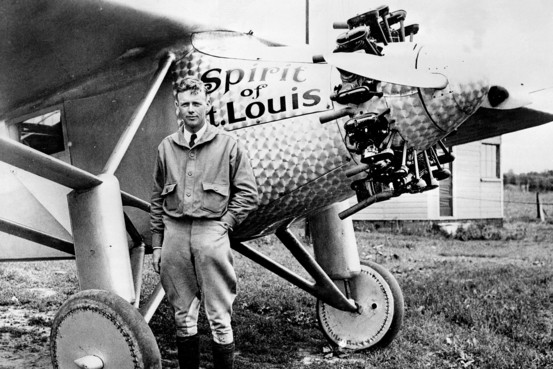 Entertainment and the Arts
1927-Jazz Singer 
1st movie with sound
1928-Steam Boat Willie
1st animated film with sound
1930’s-The “Talkies” helped doubled movie attendance
But ended the career of many silent film stars
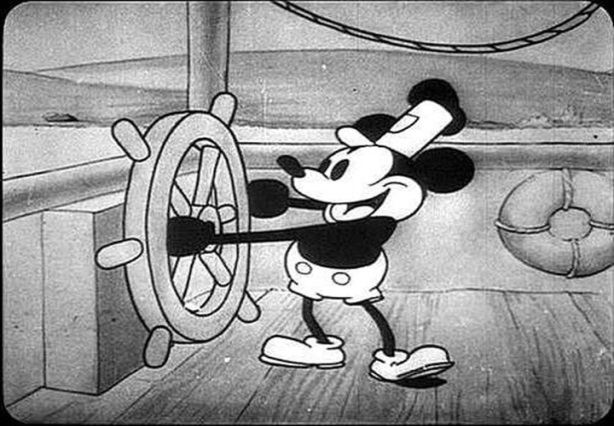 Entertainment and the Arts
George Gershwin
Blended traditional musical elements with jazz
Georgia O’Keeffe
Painted the grandeur of New York
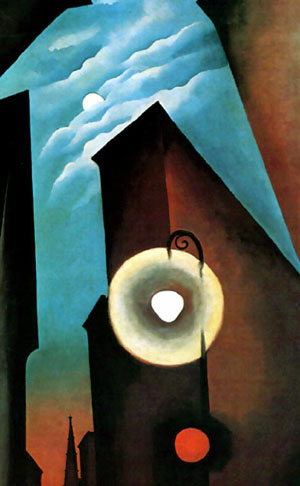 Writers of the 1920’s
F. Scott Fitzgerald
Wrote the Great Gatsby and coined the term the “Jazz Age”

Ernest Hemingway
Wrote The Sun Also Rises and A Farewell to Arms
Introduced a tough, simplified style of writing
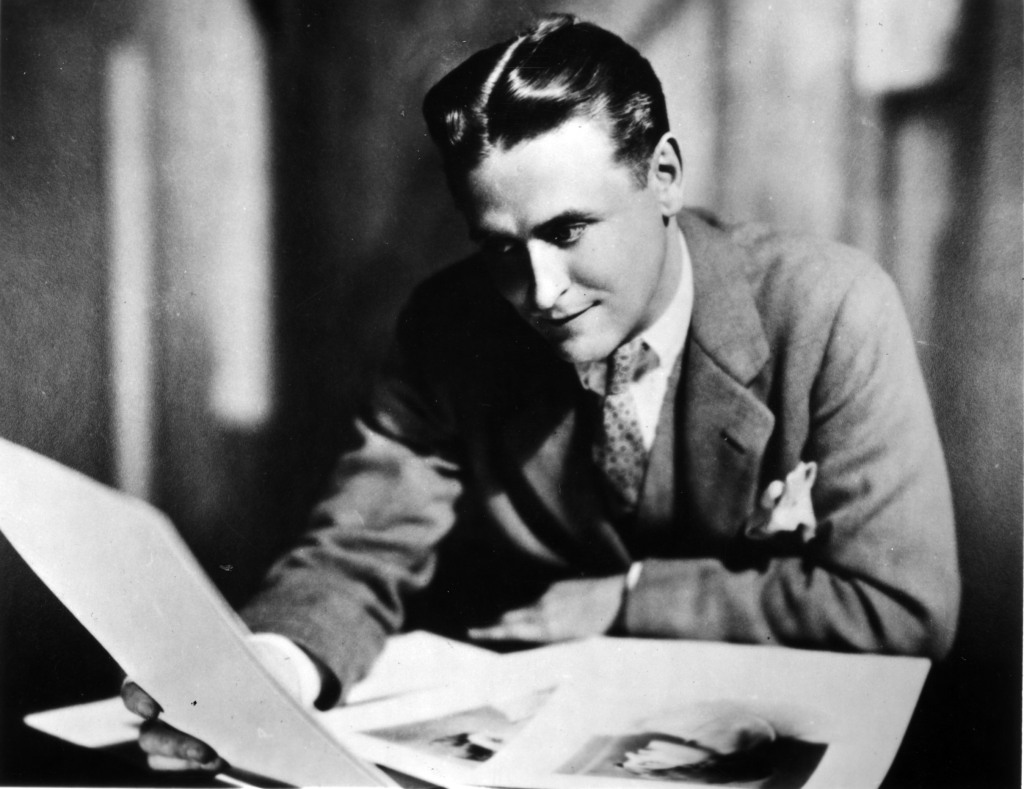